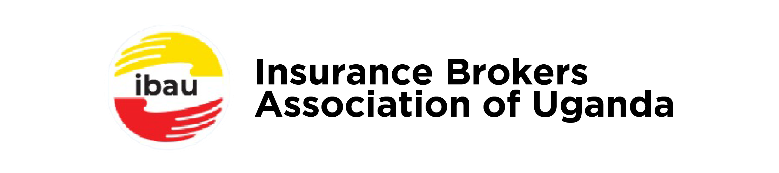 5th IBAU Conference Theme: Re-Think, Re-Energize, and Re-Shape
Emerging Insurance Trends: Are we ready to embrace change?

Mr. Sande Protazio
OUTLINE
1) Data privacy & security
2) Today's organizational experience
3) The role of data in risk management
4) Government's technology initiatives in insurance
5) The east Africa perspective
6) Observations on the east Africa market
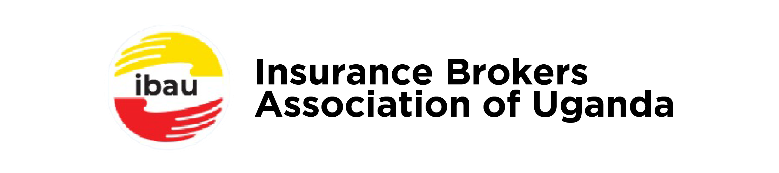 DATA PRIVACY & SECURITY
Data privacy and security have become critical concerns in the insurance industry.

With the increasing digitization of customer information and the rise in cyber threats, safeguarding sensitive data has become paramount. 

The insurance sector must reassess its approach to data privacy and security to maintain customer trust and meet regulatory requirements.
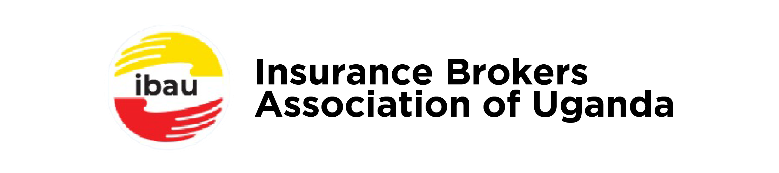 Current Trends
Intensified Regulatory Scrutiny
Cyber security Threats

Way Forward/Future Expectation
Proactive Security Measures
Collaboration and Industry Standards
Embracing Privacy by Design
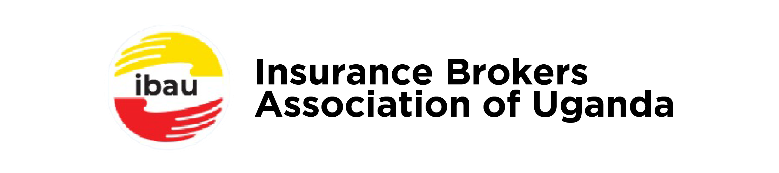 TODAY'S ORGANIZATIONAL EXPERIENCE
The insurance industry is undergoing a significant shift in organizational experience.

Traditional models are being challenged by changing customer expectations, disruptive technologies and the need for agility. 

To remain competitive and relevant, insurance organizations must adapt to the evolving landscape and redefine their operational strategies.
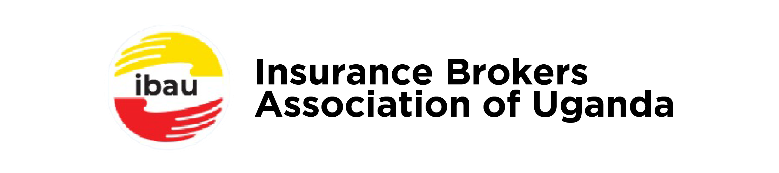 Current Trends:
Customer-Centric Approach
Digital Transformation

Way Forward/Future Expectation
Agile/ Responsive Operations
Enhanced Data Analytics 
Talent and Skills Transformation
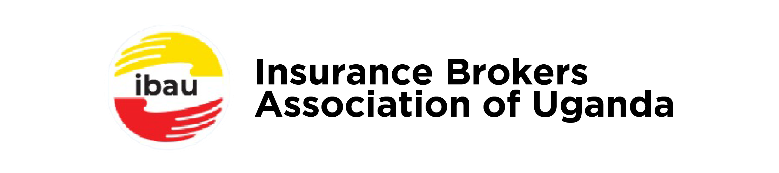 THE ROLE OF DATA IN RISK MANAGEMENT
Data plays a crucial role in risk management within the insurance sector. 

It enables insurers to assess risks accurately, determine pricing, and develop effective risk mitigation strategies.
 
Utilizing data-driven insights enhances underwriting decisions, improves claims management, and strengthens overall risk management practices.
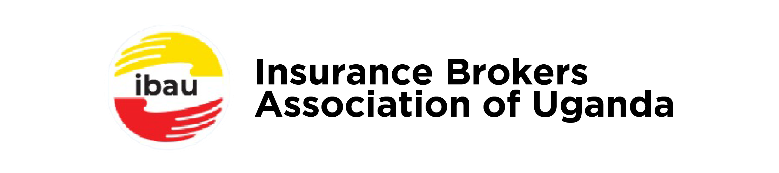 Current Trends:
Big Data and Predictive Analytics
Telematics and IoT 

Way Forward/Future Expectation:
Enhanced Data Integration
Machine Learning and AI for Risk Modeling
Real-time Monitoring and Early Warning Systems
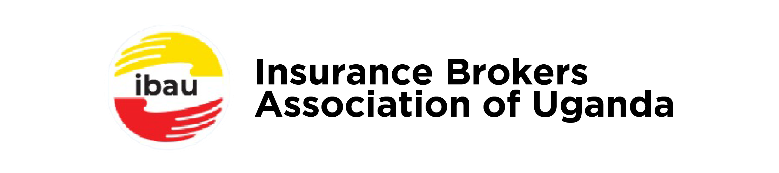 GOVERNMENT'S TECHNOLOGY INITIATIVES IN INSURANCE
- Governments around the world are launching various technology initiatives that will impact the financial/insurance sector, some examples are:
Digital identity systems facilitate online verification and authentication of customers and transactions
Open banking frameworks that will enable customers to access and share their financial data across different providers
Government initiatives should aim at fostering technological advancements that will have significant impact on the insurance sector. 
These initiatives create opportunities for insurers to leverage emerging technologies, improve operational efficiency, and enhance customer experience.
It is crucial for insurance players to stay updated on government-driven technological initiatives to capitalize on the benefits they offer.
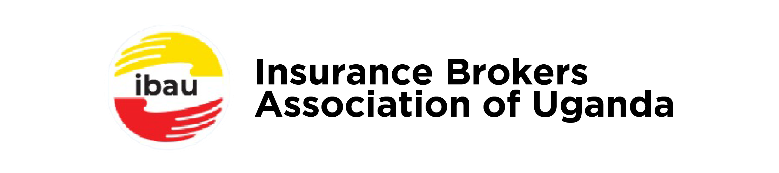 Current Trends:
Open Banking and Open Insurance
Regulatory Sandboxes

Way Forward/Future Expectation:
Digital Identity and EKYC
Blockchain and Smart Contracts
Regulatory Compliance and Data Privacy
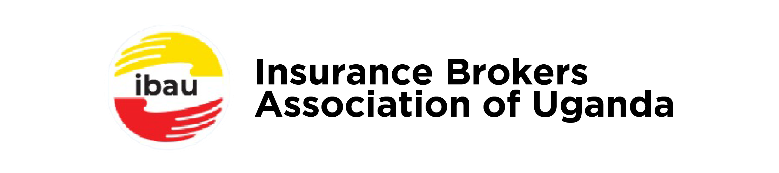 THE EAST AFRICA PERSPECTIVE
The East African insurance market has witnessed significant growth and transformation in recent years.
 
East Africa is a dynamic and diverse region with high potential for insurance growth and innovation.

The region faces unique challenges such as low insurance penetration and underdeveloped infrastructure, low awareness, affordability, trust

As technology adoption increases and consumer expectations evolve, the region presents unique opportunities and challenges for insurance companies operating in East Africa.
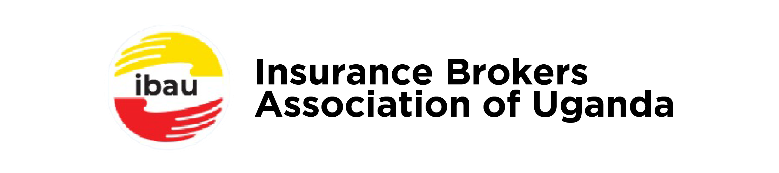 Current Trends:
Mobile Insurance Solutions
Insuretech Disruption

Way Forward/Future Prediction:
Collaborative Partnerships
Embracing Digital Platforms
Product Innovation and Customization
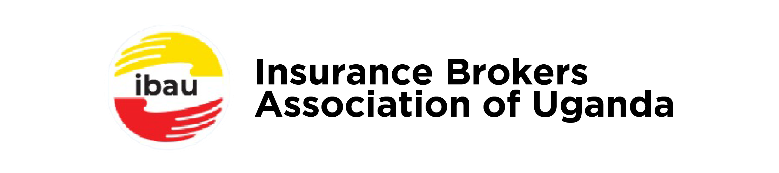 OSERVATIONS ON THE EAST AFRICA MARKET
Insurers can leverage digital technologies, alternative distribution channels, micro insurance products and partnerships to reach new customers and markets.
Insurers can also tap into emerging opportunities such as green energy, agriculture, health and mobile money
The insurance sector are prime targets for cyber-attacks and data breaches; 
Third party risks: insurance companies work with third parties such as IT service providers (e.g. Medical Cards) who may have inadequate security measures.
Insider threats - employees may maliciously, accidentally leak customer's information or may have weak passwords.
Use of personal data for profiling and pricing may result in undesirable consequences.
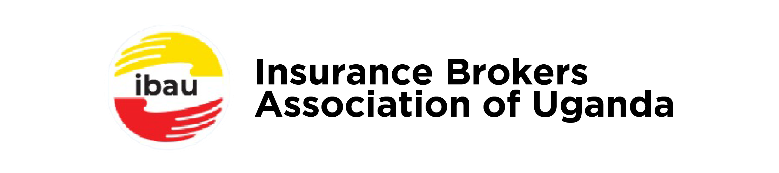 DATA PRIVACY & SECURITY LEGISLATION
Re-think
Consider or assess (something, especially a course of action) again, especially in order to change it.
An reassessment, especially one that results in changes being made.

Re-energise
To make one feel energetic or eager again, or bring energy to something again, after a period without energy
A new effort is required to reenergize or reinforce the process.

Re-shape
To shape something again or differently
To change the character or organization of something
To make an organization, industry, system, etc. operate differently:
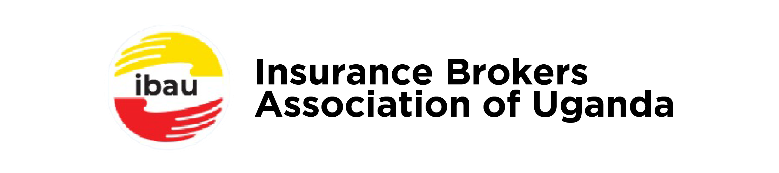 ASANTENI SANA
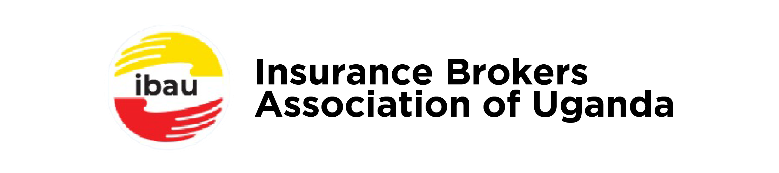